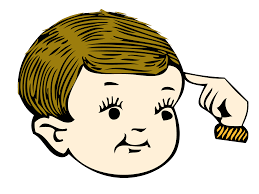 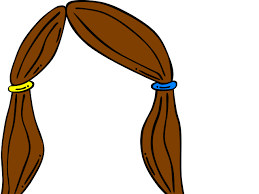 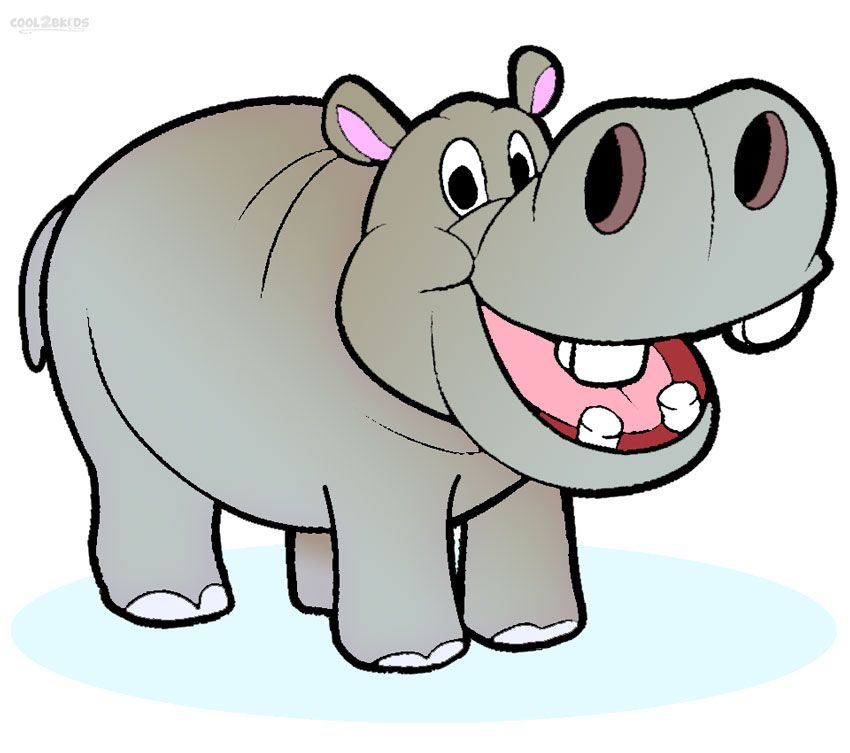 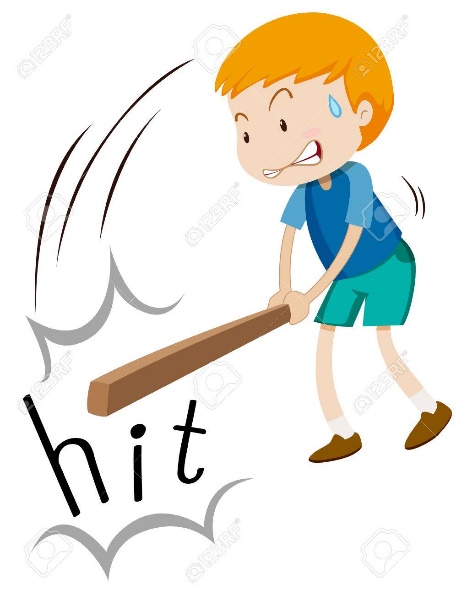 hit
.
.
.
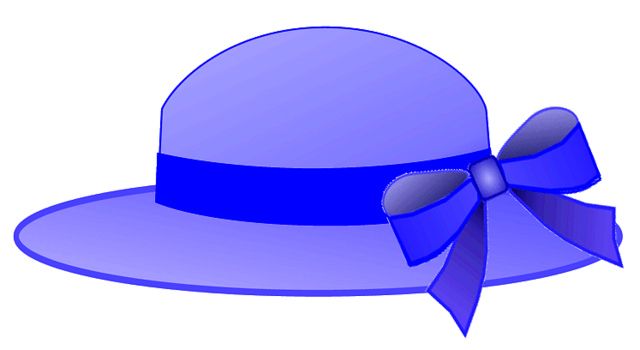 hat
.
.
.
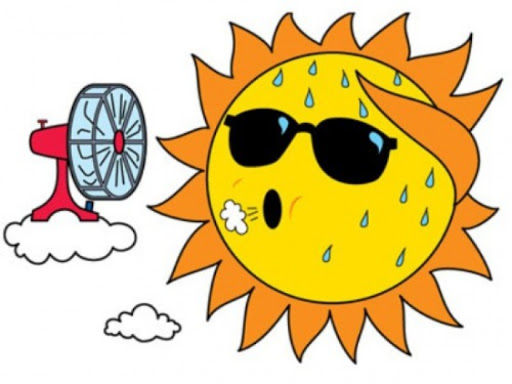 hot
.
.
.
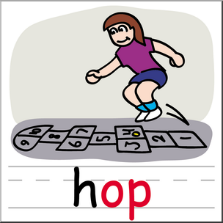 hop
.
.
.
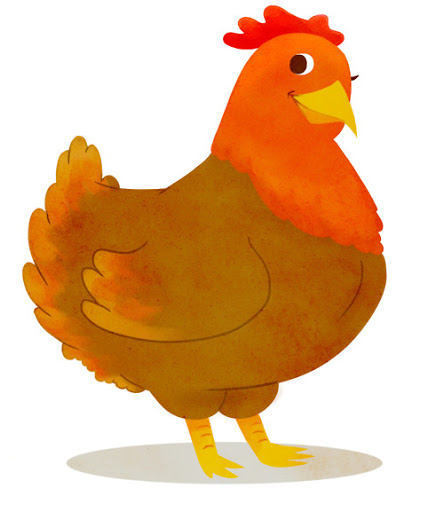 hen
.
.
.
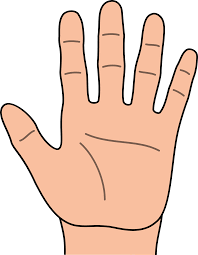 hand
.
.
.
.
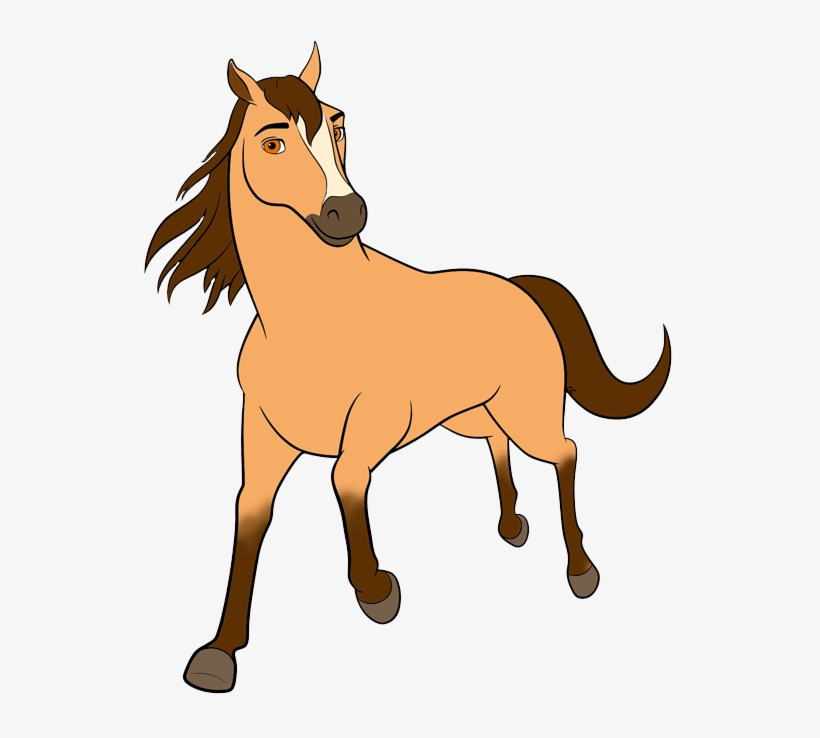 horse
.
.
.
.
hat
.
.
.
hit
.
.
.
hip
.
.
.
has
zzzzzzzzzzzz
.          .       .
hen . .  .
hiss
.
.
.
hint
.
.
.
.
he
she
the